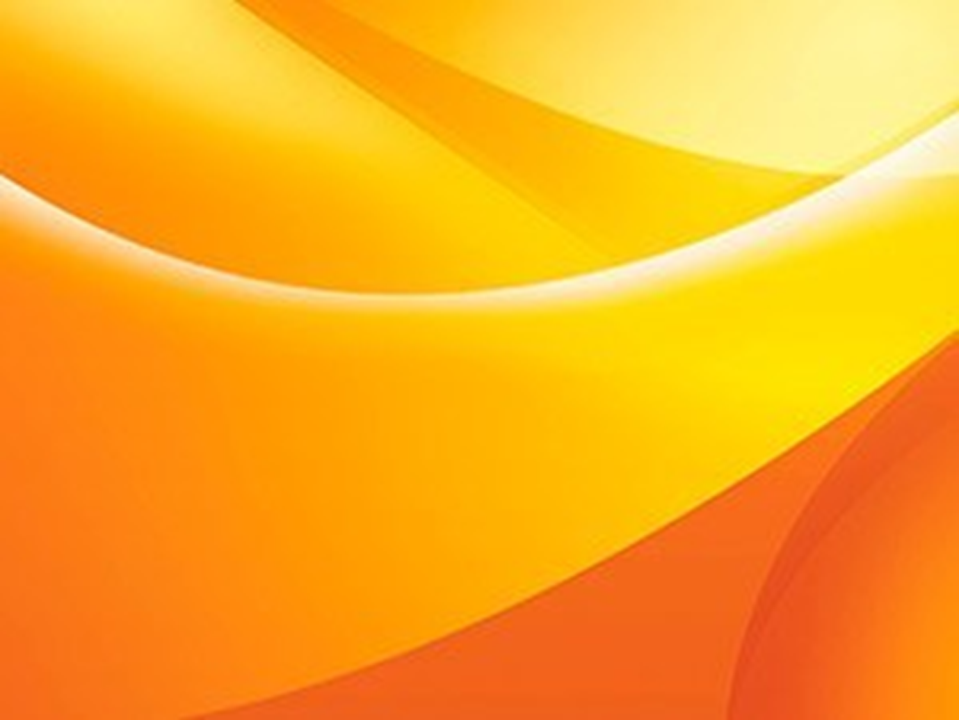 Центр воспитателей средних групп по программе «От рождения до школы»2018-2019
Климова Светлана Алексеевна 
заместитель заведующей по ВМР МБДОУ №74
Ул. Лермонтова, 22
Тел.: 32-29-26
E-mail: mbdou-74@mail.ru
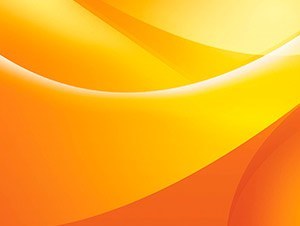 Для всех тех, кто не стоит на месте, идет  в ногу со временем, стремится постоянно повышать свой  уровень педагогической культуры и креативно мыслить
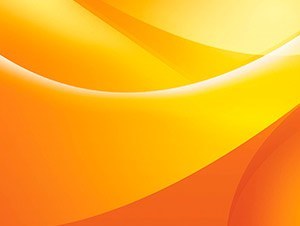 Приглашаем к участию
В течение года в рамках центра, во-первых, работа с  педагогами будет представлена  в разнообразных и интересных формах (мастер-класс, семинар-практикум и т.д.)

Во – вторых, будет представлен практический и востребованный в современных условиях опыт работы воспитателей с детьми возраста 4-5лет